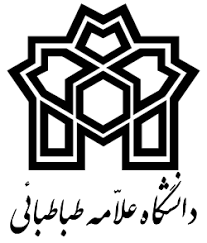 بسم الله الرحمن الرحیم
منابع انسانی پیشرفته
استاد :
دکتر میرعلی سید نقوی
پاییز
96
irmgn
محمد هاشمی طباطبایی
                           96124334206
تهیه کننده:
S.N:
معرفی ژورنال
Human Resource Management Review

journal  homepage:  www.elsevier.com/locate/humres
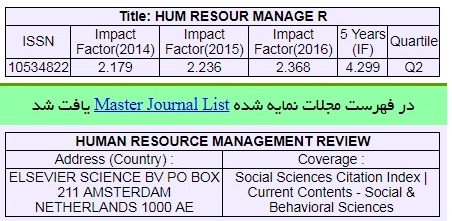 irmgn
چالش ها و فرصت هایی که بر آینده ی مدیریت منابع انسانی تاثیر می گذارند
مقدمه:
امروزه رشته ی مدیریت منابع انسانی، فشارهای متعددی را برای تغییر، تجربه می کند. تغییرات در اقتصاد، جهانی شدن، تنوع بومی و فناوری، خواسته های جدیدی از سازمان را مطرح کرده اند و این رشته را به سمت و سوهای کاملا جدید سوق داده اند. با این وجود ما معتقدیم که این چالش ها، فرصت های زیادی را نیز برای مدیریت منابع انسانی و به طور کلی سازمان ها ایجاد می کنند. بنابراین اهداف اولیه ی این مقاله شامل : الف) بررسی برخی چالش ها و فرصت هایی که بایستی روی آینده ی مدیریت منابع انسانی تاثیر بگذارند و ب) ارائه ی یک نمای کلی از مقالات بسیار جالبی که در بردارنده این موضوع هستند، می شود. همچنین مفاهیمی را برای تحقیقات آینده در این رشته بیان کردیم.
irmgn
"برای مدتی طولانی است که این اتفاق می افتد. اما می دانم که یک تغییر فرا خواهد رسید"
توضیح:
با این که گفته ی سم کوک مربوط به بیش از 50 سال پیش است، ولی به طور خاص به رشته ی مدیریت منابع انسانی مربوط می شود، چرا که این رشته فشارهای متعددی را برای تغییر تجربه می کند. تغییرات در اقتصاد، جهانی شدن، تنوع بومی و فناوری، خواسته های جدیدی از سازمان را مطرح کرده اند و رشته ی مدیریت منابع انسانی را به برخی سمت و سوهای کاملا جدید سوق داده اند.
irmgn
1) تغییر از اقتصاد تولیدی به اقتصاد دانشی یا خدماتی:
توضیح:
یکی از چالش های عمده ی مؤثر بر آینده ی فرآیندهای مدیریت منابع انسانی، تغییر اقتصاد از اقتصاد تولید محور به اقتصاد دانش محور و خدمت محور است. این اقتصاد جدید به وسیله ی کاهش در تولید و رشد در خدمات و یا دانش به عنوان هسته ی اقتصادی، مشخص می شود. اقتصاد خدماتی را می توان به عنوان یک سیستم مبتنی بر خرید و فروش خدمات یا تدارک چیزی برای دیگران تعریف کرد .
irmgn
2) گسترش جهانی شدن:
توضیح:
عامل دومی که موجب تغییر در مدیریت منابع انسانی می شود، گسترش جهانی شدن است. جهانی شدن در این زمینه، اشاره به سازمان هایی دارد که در مقیاس  جهانی و بین المللی فعالیت می کنند.سازمان هایی که در مقیاس جهانی فعالیت می کنند، با چالش های جدیدی از قبیل تفاوت در زبان و فرهنگ کارکنان و تغییرات در سیستم های اجتماعی، اقتصادی و حقوقی، روبرو هستند. شرکت های چند ملیتی، شرکت های بزرگ فعال در چند کشور هستند، که با پرسش های جدیدی، از جمله اینکه، چگونه شیوه های مدیریت منابع انسانی سازگار با موقعیت های مختلف ایجاد کنند؟ چگونه یک فرهنگ منسجم در شرکت توسعه دهند؟ و اینکه چگونه مدیران را برای کار در محیط فرهنگی متفاوت آماده کنند، مواجه هستند.
irmgn
3) رشد تنوع بومی:
توضیح:
جدای از تغییرات ناشی از اقتصاد و جهانی شدن، سازمان ها با تغییرات عمده ای در ترکیب جمعیت ایالات متحده مواجه شده اند. به طور خاص انتظار می رود که جمعیت ما تا سال 2060 پیرتر شده و از لحاظ قومی متنوع تر شود ( اداره ی سرشماری آمریکا، 2014). به عنوان مثال در سال 2060، یک پنجم آمریکایی ها 65 سال یا بیش تر سن خواهند داشت، و جمعیتی که در سن کار هستند (64-18) از 62.7 درصد به 56.9 درصد کاهش خواهد یافت. در کنار تغییرات مرتبط به سن، ارزش های کاری نسل های جوان نیز انتظار می رود که با گروه های قدیمی، متفاوت باشد. در نتیجه، سازمان ها نیاز به توسعه ی مدیریت منابع انسانی خواهند داشت که با اهداف اولیه و ارزش های نسل های متعدد کارمندان مطابقت داشته باشد (سنامو و گاردنر، 2008؛تنگه، کمپیل، هافمن و لنس، 2010).
irmgn
4) ظهور استفاده از فناوری
توضیح:
در طول 30 سال گذشته، افزایش استفاده از فناوری اطلاعات یکی از عوامل اصلی ایجاد تغییر در مدیریت منابع انسانی برای جمع آوری، ذخیره و استفاده از داده ها برای تصمیم گیری بوده است (گوتوال و استون، 2005؛ استورمیر و کابست، 2009). فناوری، به ویژه شبکه ی جهانی وب، به فرآیندهای کلیدی مدیریت منابع انسانی در سازمان تبدیل شده است (به عنوان مثال، انتخاب، استخدام و آموزش الکترونیکی) و ماهیت مشاغل و روابط بین افراد و سازمان ها را تغییر داده است (کسلر، سیگل و مک گوایر، 1984).
irmgn
5) بررسی اجمالی مقالات در خصوص این موضوع
مقاله اول:
مقاله ی اول که توسط جان کلیولند، زینتا بایرن و تامی کونگ نوشته شده، یک دیدگاه بسیار جذاب از آینده ی مدیریت منابع انسانی ارائه می کند.
مقاله دوم:
مقاله ی دوم توسط آن ماری رایان و جنیفر وسل نوشته شده که یک رویکرد جدید ارائه می کند و بر روی اینکه چگونه 4 روند بر شیوه ها و تحقیقات مدیریت منابع انسانی، بر روی "انصاف" در سازمان تاثیر می گذارند. 
مقاله سوم:
مقاله ی سوم، که به وسیله ی میک ماچینگتون نوشته شده است، فرض می کند که مدیریت منابع انسانی در تمایل خود به اینکه توسط مدیریت ارشد پذیرفته شود، در معرض این خطر است که تمرکزش را از دست بدهد. 
مقاله سوم:
مقاله ی چهارم توسط دیوید اولریچ و جیمز دولبون، تکامل این رشته را توصیف می کند و نشان می دهد که مدیریت منابع انسانی بایستی از سطوح عملیاتی پایین به سطوح بالای استراتژیک کسب و کار در سازمان نقل مکان کند
irmgn
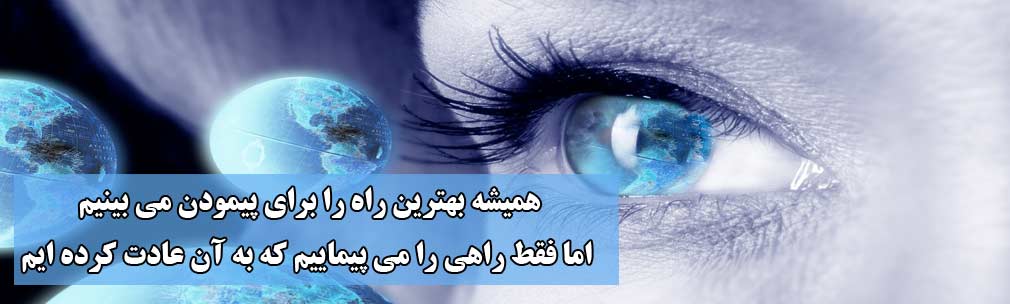 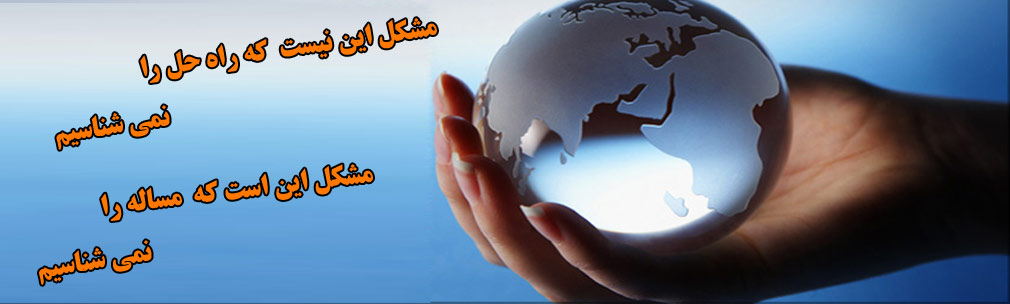 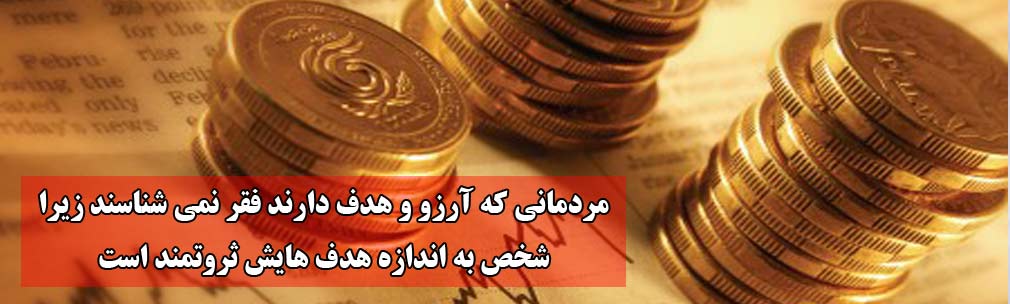 irmgn